PLATO
Mensbeeld, kenleer en maatschappijbeeld van een grote Griekse filosoof
Kies je voor de bekende wereld?
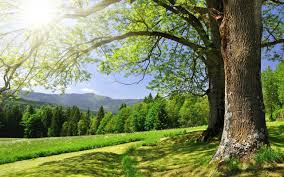 Of voor de ‘realiteit’?
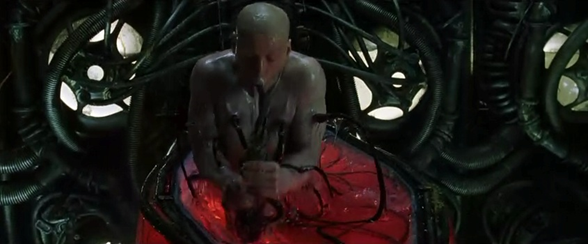 De rode of de blauwe pil?
Plato’s leven
428-347 v.C, Athene
‘De brede’ of Aristocles?
Leerling van Socrates
Socratische dialoog: maieutiek
Plato’s filosofie
Plato’s grot